UB LIS 571 SoergelLecture 11.2 Library of Congress ClassificationFor all. Goes through part of the Assignment 13.2 LCC materials.If you chose to do Assignment 13.2 LCC, complete the rest on your own.
Dagobert Soergel
Department of Library and Information StudiesGraduate School of Education University at Buffalo
70 min (90 min for Ass. 13 LCC)                                                    Includes audio
How to use these slidesrepeated
The lecture or exercise is divided into segments listed on Slide 3. 
Many slides have audio. On some slides the audio auto-startsOtherwise, to start the audio:
Mouse over the speaker icon.
A familiar play-back control bar appears. Click on ►to start, click on || to pause.
Other slides have just instructions or are just to read or direct you to read something.
If you do not have MS PowerPoint 2010 or later      (also available for Mac), get it free from UB IT.
2
Outline
3
4
5
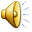 6
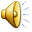 7
8
9
10
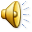 11
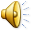 12
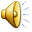 13
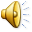 14
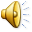 15
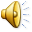 16
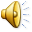 17
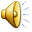 18
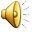 19
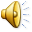 20
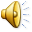 21
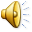 22
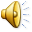 23
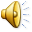 24
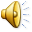 25
26
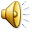 27
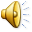 28
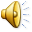 29
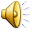 30
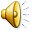 31
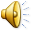 32
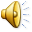 33
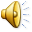 34
35